Comparing Shapes: Journey of Knowledge
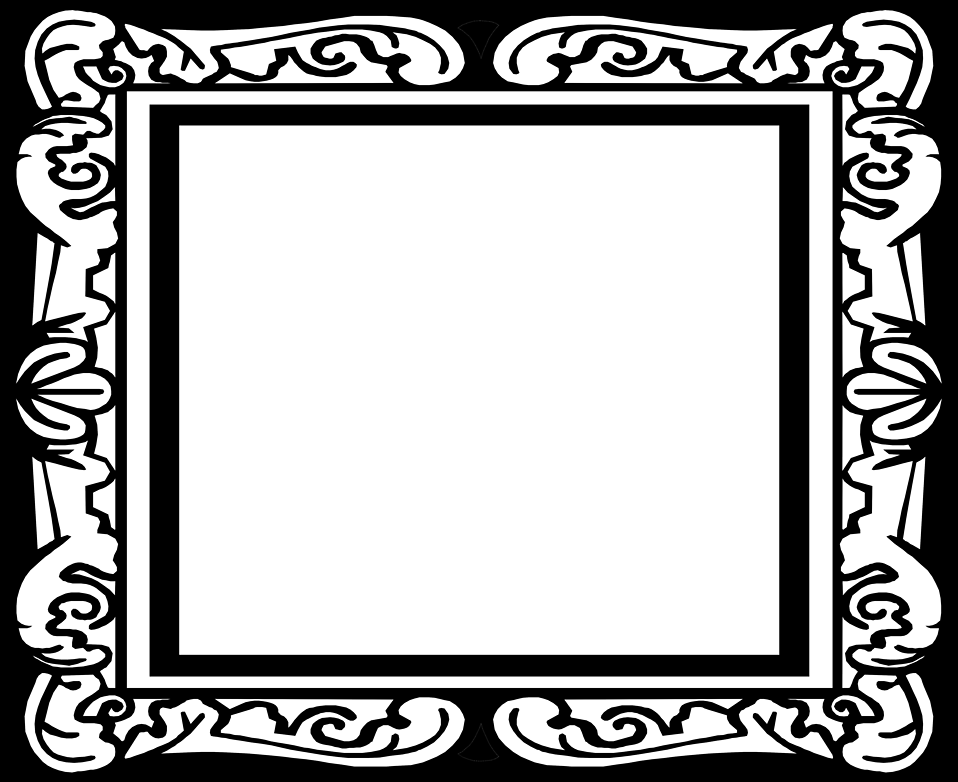 The bigger picture:

Career link – Nurses (interpreting CAT & MRI scans)

Mathematician: Al-Battani
Context and Introduction to Unit
In this unit pupils will learn about the definitions of similar and congruent and how they are different. Pupils will look at calculating a scale factor and then using this to calculate a missing length of a given shape.
They will then look at triangles and trigonometry. 

Prior knowledge (KS2 NC)
Pupils describe the properties of shapes and explain how unknown angles and lengths can be derived from known measurements.